Ukrainian Association for Feminine Research in ArtUkrainian Association for Feminine Research in Artзначний прогрес у соціальному захисті громадян
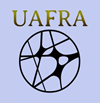 Traditions and innovations in the Ukrainian women’s art



Iryna Akimova, PhD in Economics, Leader of the Ukrainian Association for Feminine Research in Arts (UAFRA)




The 8th International Exhibition of Traditional Fine Arts
The 6th International (Shanghai) Intangible Cultural Heritage Protection Forum
7-8th of June, 2018, Shanghai
1
[Speaker Notes: «Руководящие принципы по вопросу о перемещении лиц внутри страны» http://www.ohchr.org/Documents/Issues/IDPersons/GPRussian.pdf]
Ukrainian Association for Feminine Research in ArtUkrainian Association for Feminine Research in Artзначний прогрес у соціальному захисті громадян
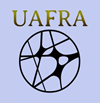 Women’s art in Ukraine  has long and rich traditions 


 It has always been based on the rich folkloristic background  and  cultural traditions  mixed with creativity and search for new approaches;

Ukrainian women artists  got international recognition and  contributed to the development of new esthetics of Ukrainian and international art .
2
[Speaker Notes: «Руководящие принципы по вопросу о перемещении лиц внутри страны» http://www.ohchr.org/Documents/Issues/IDPersons/GPRussian.pdf]
Ukrainian Association for Feminine Research in ArtUkrainian Association for Feminine Research in Artзначний прогрес у соціальному захисті громадян
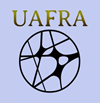 Ukrainian women’s art at the beginning of the 20th century

Great influence of European art 

Maria Bashkirtseva,  Sonia Delaunay, Sofia Levytska, Sofia Zarytska, Alexandra Exter
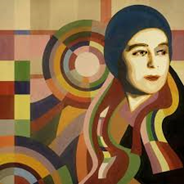 Sonia Delaunay - a great master of art-deco and  the founder of a new style in avant-garde painting- Orphysm. The first women artist who had a solo exhibition in the Louvre  during her lifetime (in 1964).
3
[Speaker Notes: «Руководящие принципы по вопросу о перемещении лиц внутри страны» http://www.ohchr.org/Documents/Issues/IDPersons/GPRussian.pdf]
Протягом 2010-2013 років забезпечено Ukrainian Association for Feminine Research in ArtUkrainian Association fгромадян
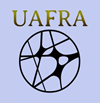 Ukrainian women’s art at the beginning of the 20th century

Sofia Levitska: Her paintings represent synthesis of a 
primitive art ,Ukrainian  folkloristic traditions ,
and modern trends of the European art; 
Member of the Committee of the  
Salon d'Automne in Paris .


Alexandra Exter  ( 1882-1949): made an important contribution 
to the European Cubism and Futurism . 
Her cubistic paintings were full of bright colors of the rainbow . 
She was fascinated by Ukrainian folk art 
from which she borrowed motives for some of her paintings.
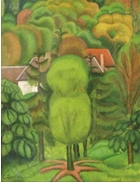 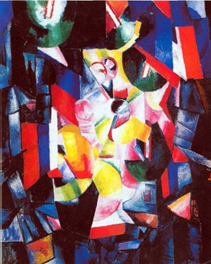 4
[Speaker Notes: «Руководящие принципы по вопросу о перемещении лиц внутри страны» http://www.ohchr.org/Documents/Issues/IDPersons/GPRussian.pdf]
Ukrainian Association for Feminine Research in ArtUkrainian Association for Feminine Research in Artзначний прогрес у соціальному захисті громадн
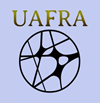 Ukrainian women’s art in 1930- 1990 
Socialist realism + diversity of approaches to art and stylistic search

Tatyana Yablonska ( 1917- 2005): painted both life-affirming huge 
canvases  in the style of socialist reliasm , very decorative pictures 
based on folk motifs of Western Ukraine and elegant portraits 
and landscapes influenced  by  the masters of  early Renaissance.
The year 1997 was declared the year of Yablonska by UNESCO, 
In 2000 in Cambridge she became the Woman of the Year.

Valentina Tsvetkova ( 1917- 2007): a famous master of landscape
 and still life. She imbedded in her work the best traditions 
of Ukrainian  realistic  school, Russian and French impressionism.
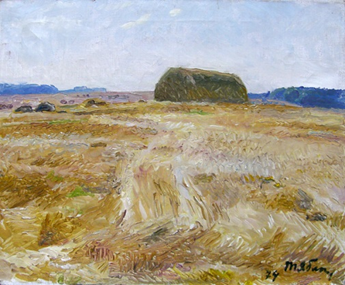 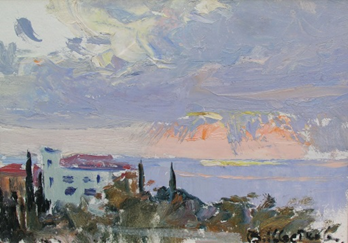 5
[Speaker Notes: «Руководящие принципы по вопросу о перемещении лиц внутри страны» http://www.ohchr.org/Documents/Issues/IDPersons/GPRussian.pdf]
Протягом 2010-2013 років забезпечено Ukrainian Association for Feminine Research in Artaini Association for Feminine Research in Artзначний прогрес у соціальному захисті громадян
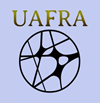 Ukrainian women’s art in 1930- 1990 
Unique style of “ folk” artistists

Maria Primachenko: self educated painter.  
Combined in her work  drawing and painting.  
Created a lot of original  floral and bird compositions 
as well as  genre paintings. Her unique cycle of fantastic animals 
is highly emotional  and  full of folk  wisdom.
The  Year 2009 was declared by UNESCO the year of Maria Prymachenko. 

Katerina Bilokur ( 1900- 1961) : a representative of  national decorative
painting and art naїve. A master of “floral icon painting”. 
Her still life and floral compositions are full of light and optimistic 
bright colors , elegance and creativity. 
Pablo Picasso said  about her:
"If we had an artist of this level of skills, 
we would have made a whole world to talk about her”
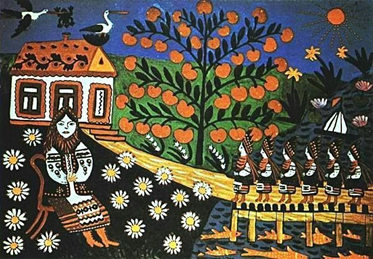 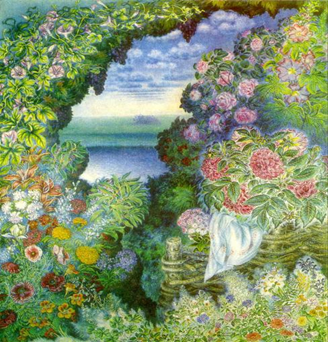 6
[Speaker Notes: «Руководящие принципы по вопросу о перемещении лиц внутри страны» http://www.ohchr.org/Documents/Issues/IDPersons/GPRussian.pdf]
Протягом 2010-2013 років забезпечено Ukrainian Association for Feminine Research in ArtUkrainian Association for Feminine Research in Artзначний прогрес у соціальному захисті громадян
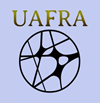 Modern Ukrainian women artists 
Inspirations from traditions of Ukrainian culture + Continuous search of new creative art solutions. 
Natalia Korf-Ivanyuk: works in mixed technique 
combining oil paintings and graphics. Interested 
in studying ethnic motives and the connection 
of the present with the past. Still life and genre 
paintings have distinguished folkloristic notes



Iryna Akimova: a representative of modern figurative art.
Landscapes and still life paintings reflect her own
philosophical interpretation of social and ethical issues. 
Studies a constructive compromise between national cultural 
traditions and innovations



Oksana Chepelyk: besides painting uses photo, video, 
and documentary film to analyze ethical, philosophical 
and social aspects of culture.
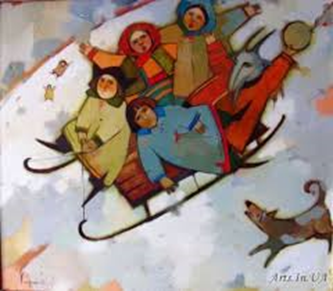 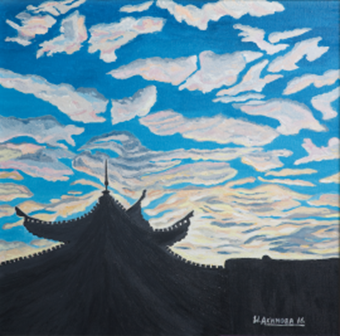 7
[Speaker Notes: «Руководящие принципы по вопросу о перемещении лиц внутри страны» http://www.ohchr.org/Documents/Issues/IDPersons/GPRussian.pdf]
Протягом 2010-2013 років забезпечено Ukrainian Association for Feminine Research in ArtUkrainian Association for Feminine Research in Artзначний прогрес у соціальному захисті громадян
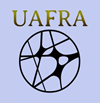 Iryna Akymova: recent solo exhibition “Reflection”- philosophical discussion on diversity and common basis in human life
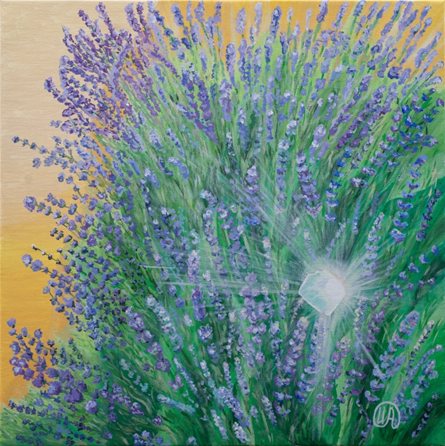 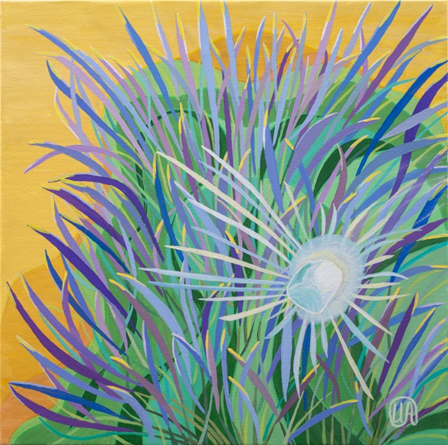 «We reflect the same phenomena differently. However, both reflections have a common basis, which is represented by national traditions and cultural heritage. They put various outlooks together enriching the life and making a bridge from the past to the future».
8
[Speaker Notes: «Руководящие принципы по вопросу о перемещении лиц внутри страны» http://www.ohchr.org/Documents/Issues/IDPersons/GPRussian.pdf]
Протягом 2010-2013 років забезпечено Ukrainian Association for Feminine Research in ArtUkrainian Association for Feminine Research in Artзначний прогрес у соціальному захисті громадян
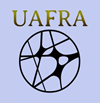 Women’s art needs  support.

Women artists  face challenges in terms of unequal  access to   career opportunities, selling their work and gaining recognition. It is not just the phenomenon of the past. 

National Museum of Women in the Arts:
 51 per cent of visual artists today are women, 
But 78 per cent of the galleries  represent more men than women 

The director of Saatchi gallery Nigel Hirst : 
“Despite the active position of women in contemporary art, their work is still valued less than the work of men” said Nigel Hirst. 

There are international organizations and institutions that support women’s art (e.g. N.A.W.A, Art Table, A.I.R. gallery , ARTinsight)
Governmental support should be complimented by that from a  non-governmental sector.
9
[Speaker Notes: «Руководящие принципы по вопросу о перемещении лиц внутри страны» http://www.ohchr.org/Documents/Issues/IDPersons/GPRussian.pdf]
Протягом 2010-2013 років забезпечено Ukrainian Association for Feminine Research in ArtUkrainian Association for Feminine Research in Artзначний прогрес у соціальному захисті громадян
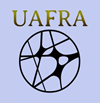 UAFRA promotes women’s art in Ukraine

Ukrainian Association for Feminine Research in Arts  (UAFRA) has been founded  one and a half years ago. It unites  women from different fields of arts (visual art, literature, music, etc.) and art research. 

The UAFRA is a non-partisan organization that is open to unbiased discussions  and projects  on women’s art ,  women-arts -politics relationships  and the ways to strengthen  gender equality in arts . 

We welcome a growing aesthetic, social and political influence of women on public life and arts as one of the ways to restore public harmony. We consider women’s art as a universal language that helps to organize  an open public dialogue on various  issues.  

The UAFRA supports  the development of  equal professional opportunities for women  in arts and promotes   women's art as an important part of national and cultural heritage.
10
[Speaker Notes: «Руководящие принципы по вопросу о перемещении лиц внутри страны» http://www.ohchr.org/Documents/Issues/IDPersons/GPRussian.pdf]
Протягом 2010-2013 років забезпечено Ukrainian Association for Feminine Research in ArtUkrainian Association for Feminine Research in Artзначний прогрес у соціальному захистін
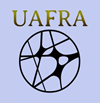 UAFRA
Our contacts:

Leader, Akimova Iryna

e-mail:  akimova.best@gmail.com 
tel  +380 50 330 7394

assistant,Mira Yakymchuk
e mail: jmargosha@gmail.com 
tel: +380 63 671 64 25 
facebook: https://www.facebook.com/UAFRA1/
11
[Speaker Notes: «Руководящие принципы по вопросу о перемещении лиц внутри страны» http://www.ohchr.org/Documents/Issues/IDPersons/GPRussian.pdf]